Совещание специалистов дочерних обществ ПАО «Газпром» по вопросам эксплуатации ГРС  23-27.10.17г.
АВТОМАТИЗАЦИЯ ГРС ОБЩЕСТВА, ПОЛОЖЕНИЕ ДЕЛ И ПЕРСПЕКТИВЫ РАЗВИТИЯ. 

Зайнуллин Ильгизар 
Мухаметхадиевич - Начальник ПО Автоматизации
1
г.Казань -2017г.
Совещание специалистов дочерних обществ ПАО «Газпром» по вопросам эксплуатации ГРС
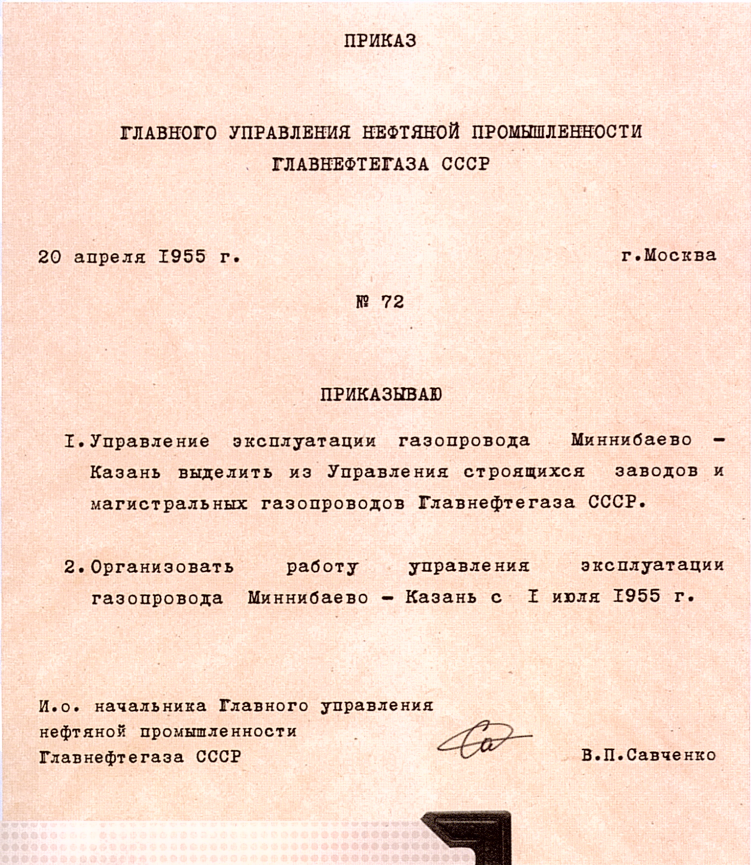 2
2
г.Казань -2017г.
Совещание специалистов дочерних обществ ПАО «Газпром» по вопросам эксплуатации ГРС
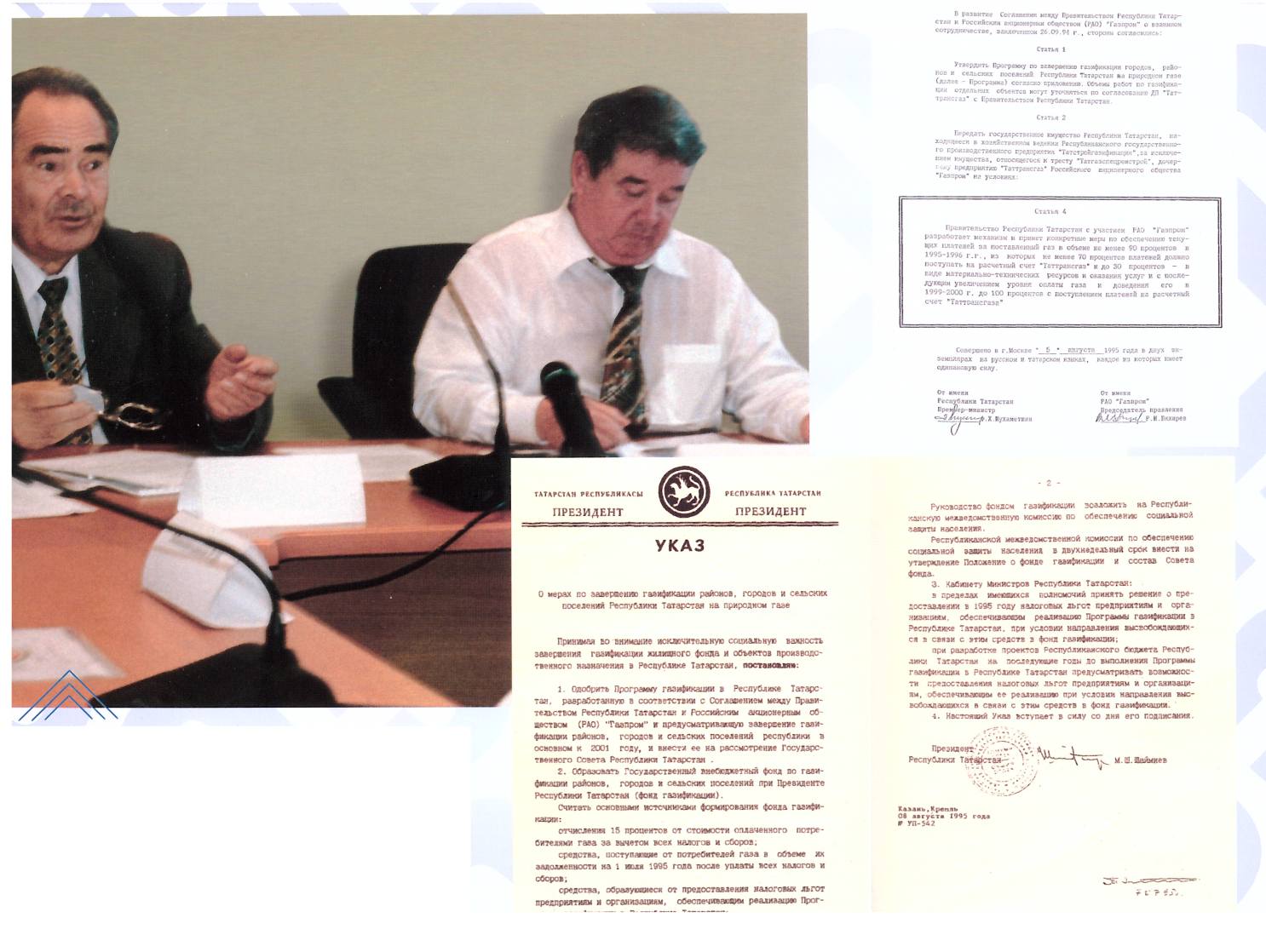 Указ о мерах по завершению газификации районов, городов и сельских поселений Республики Татарстан на природном газе от 8 августа 1995 года
3
г.Казань -2017г.
Совещание специалистов дочерних обществ ПАО «Газпром» по вопросам эксплуатации ГРС
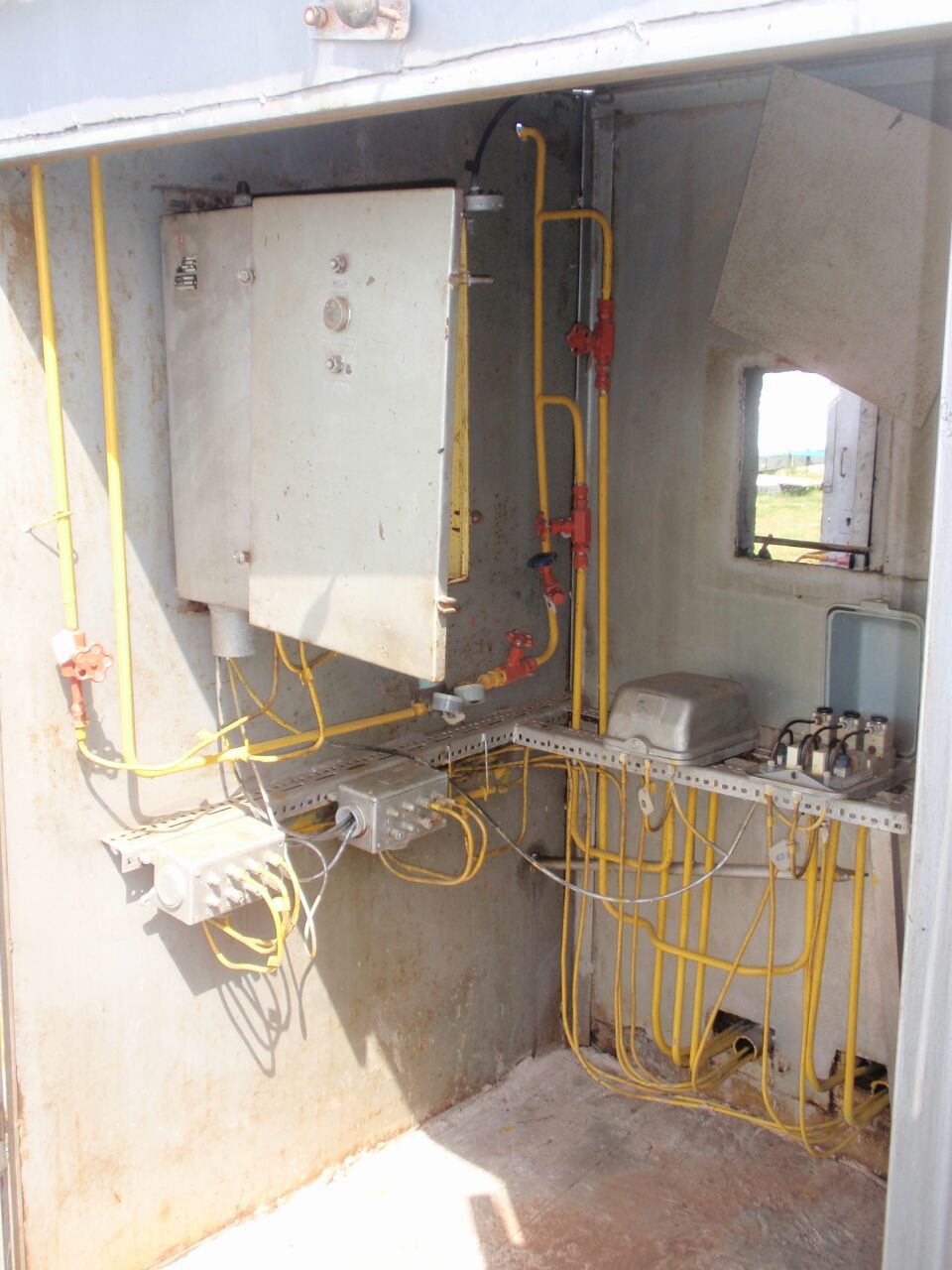 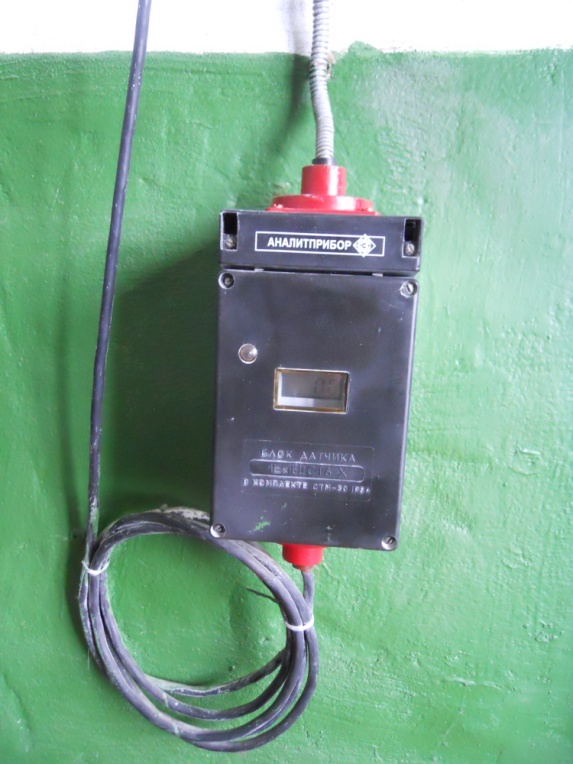 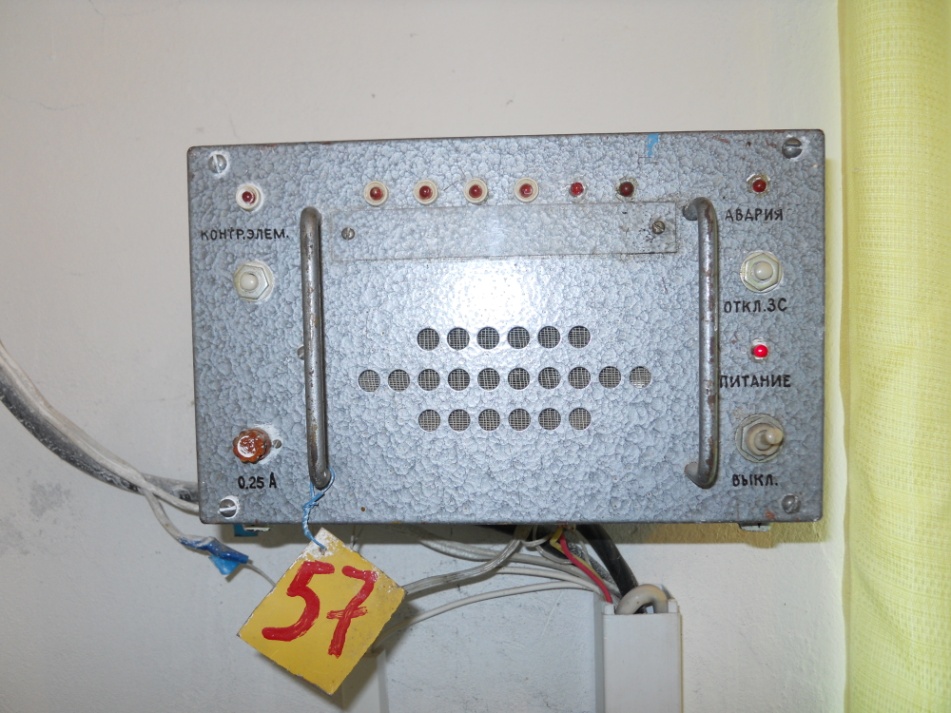 УДС - 2
СТМ-30
Защита-2.
4
г.Казань -2017г.
Совещание специалистов дочерних обществ ПАО «Газпром» по вопросам эксплуатации ГРС
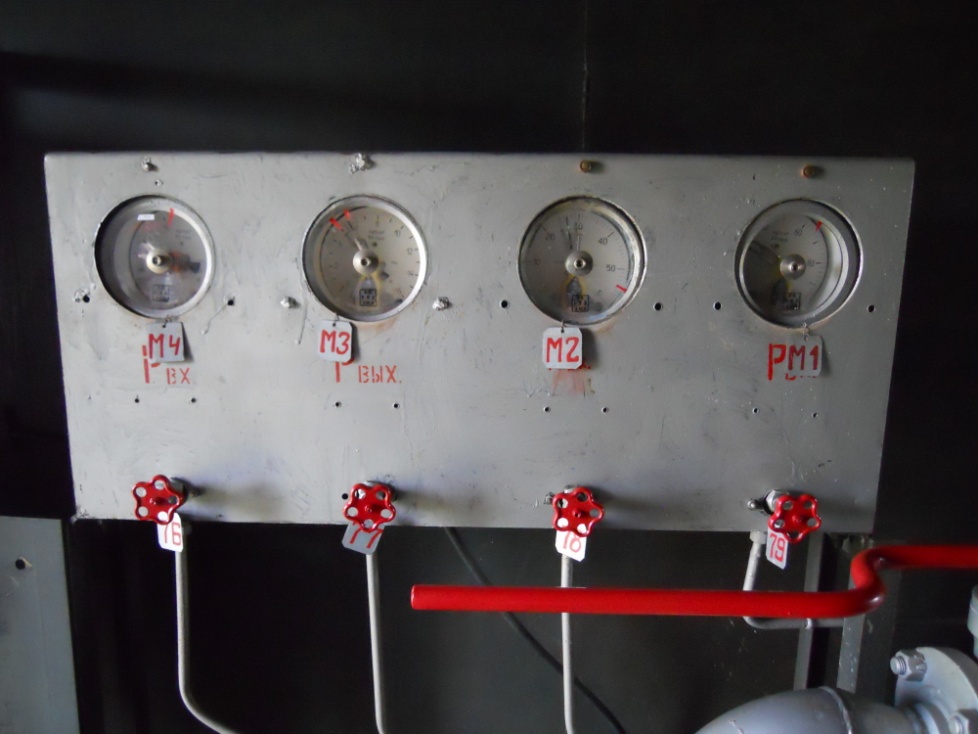 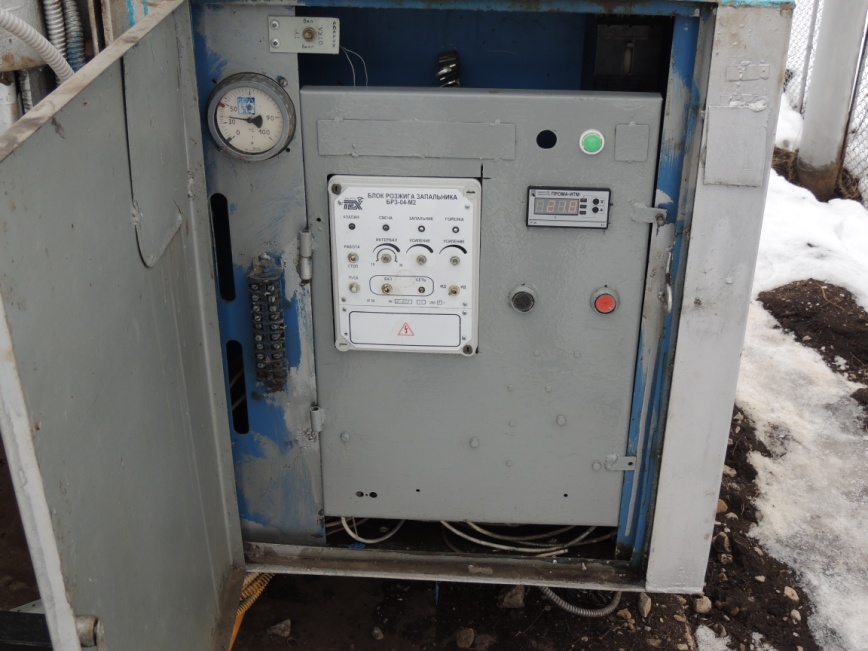 Датчики давления
Автоматика управления подогревателя
5
г.Казань -2017г.
Совещание специалистов дочерних обществ ПАО «Газпром» по вопросам эксплуатации ГРС
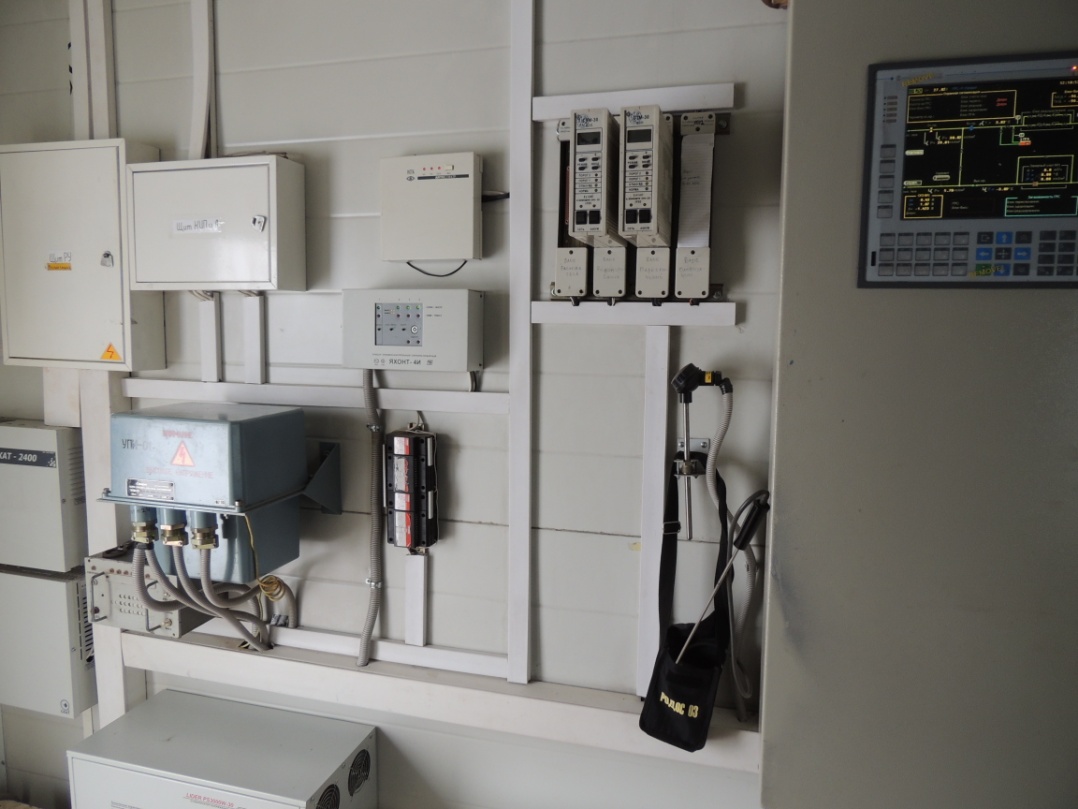 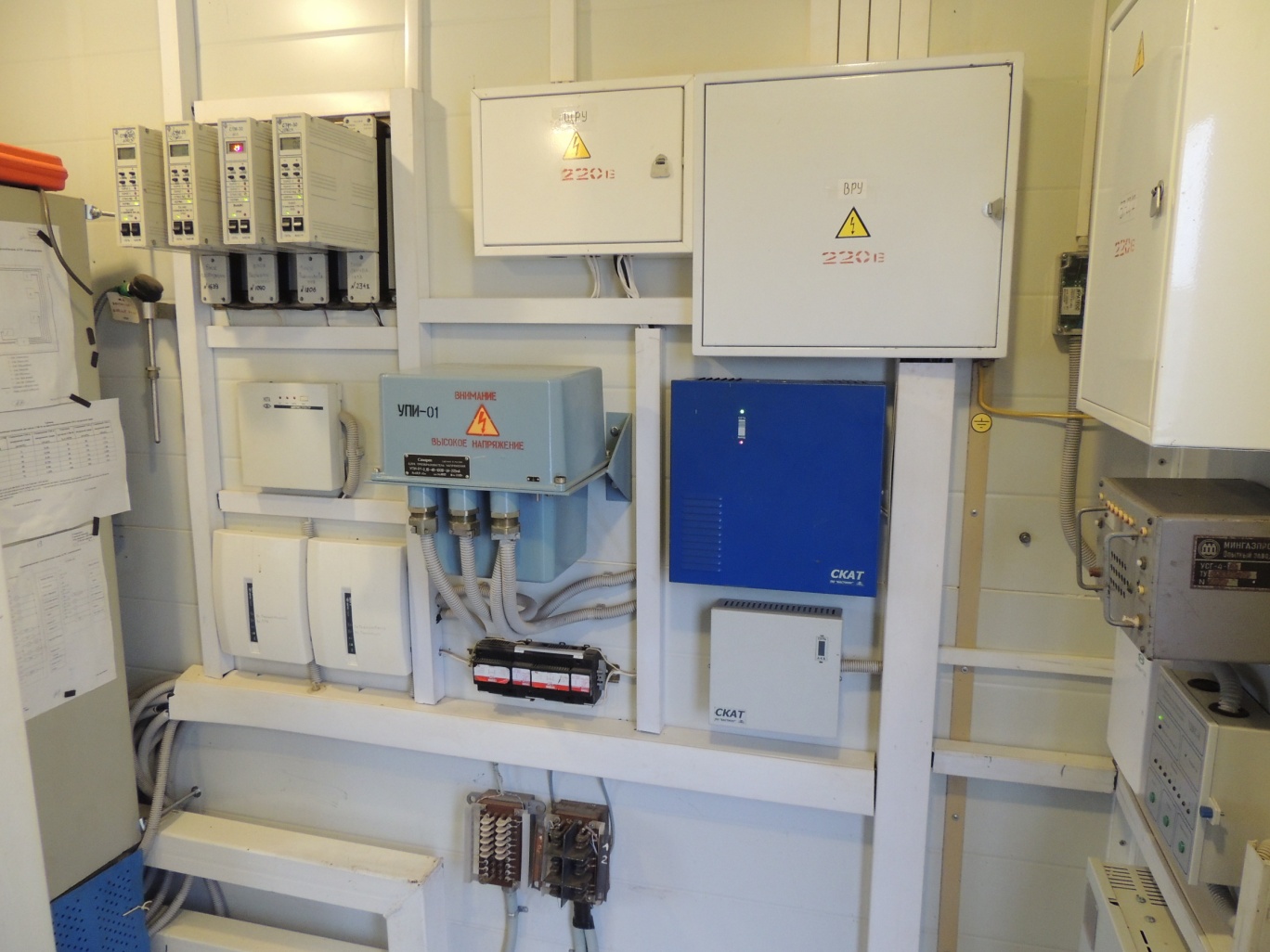 ГРС н.п. Аксаково
6
г.Казань -2017г.
Совещание специалистов дочерних обществ ПАО «Газпром» по вопросам эксплуатации ГРС
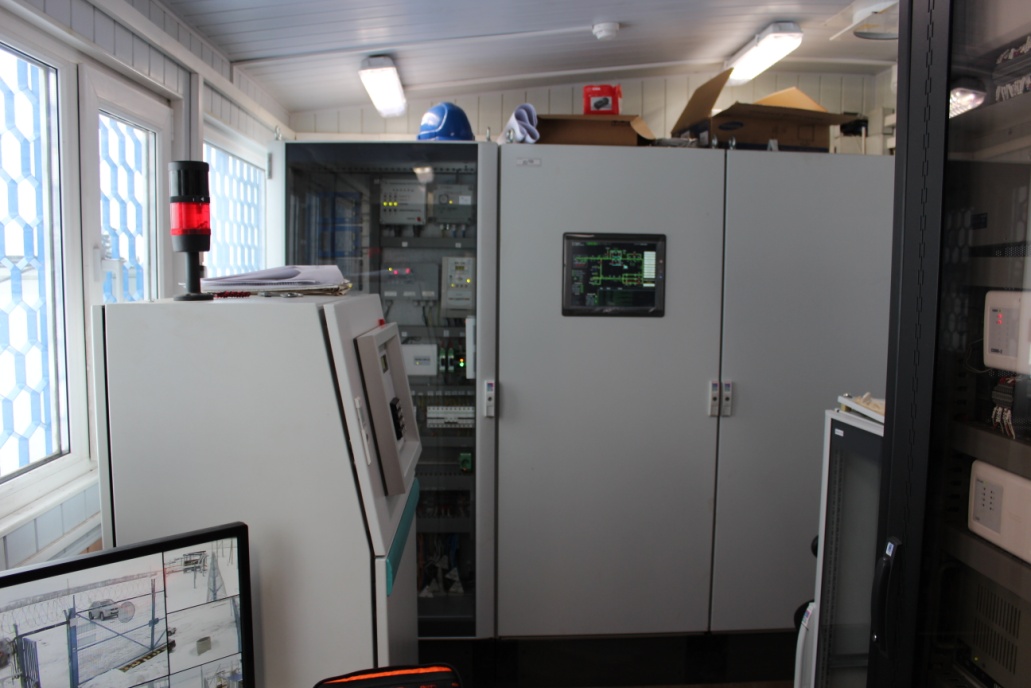 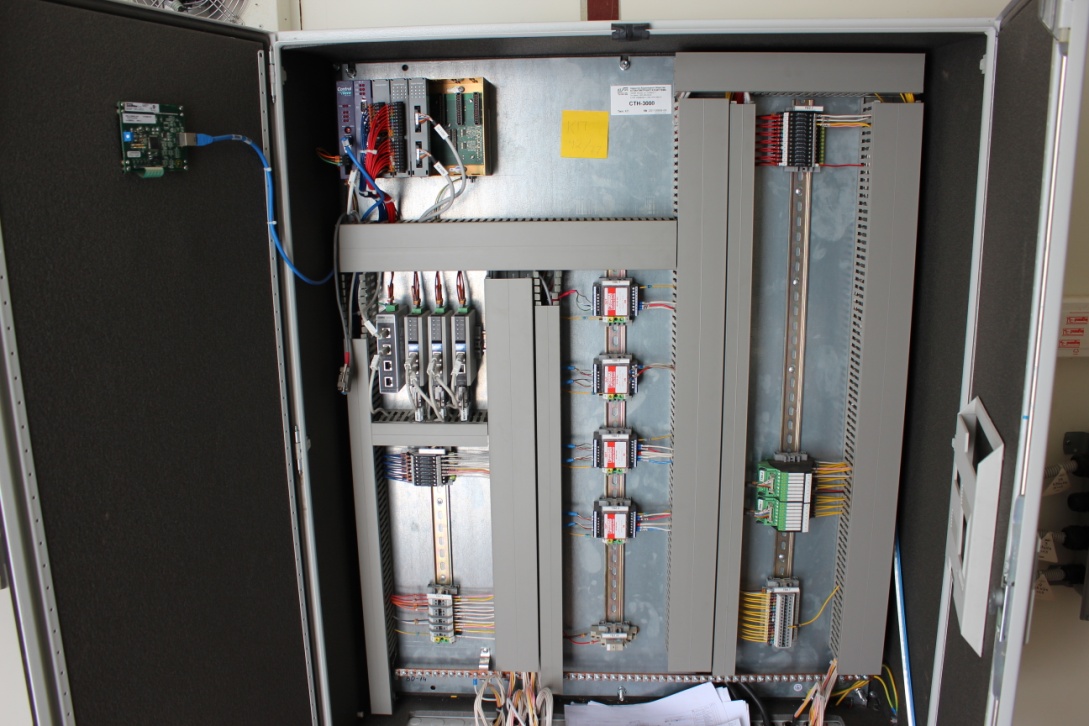 Шкаф телемеханики СТН-3000
ГРС Ашальчи
7
г.Казань -2017г.
Совещание специалистов дочерних обществ ПАО «Газпром» по вопросам эксплуатации ГРС
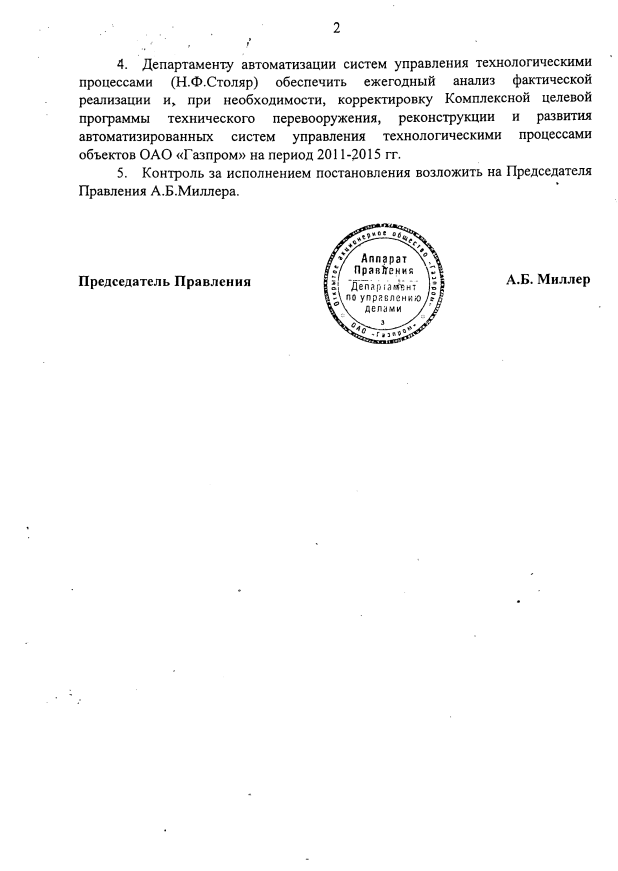 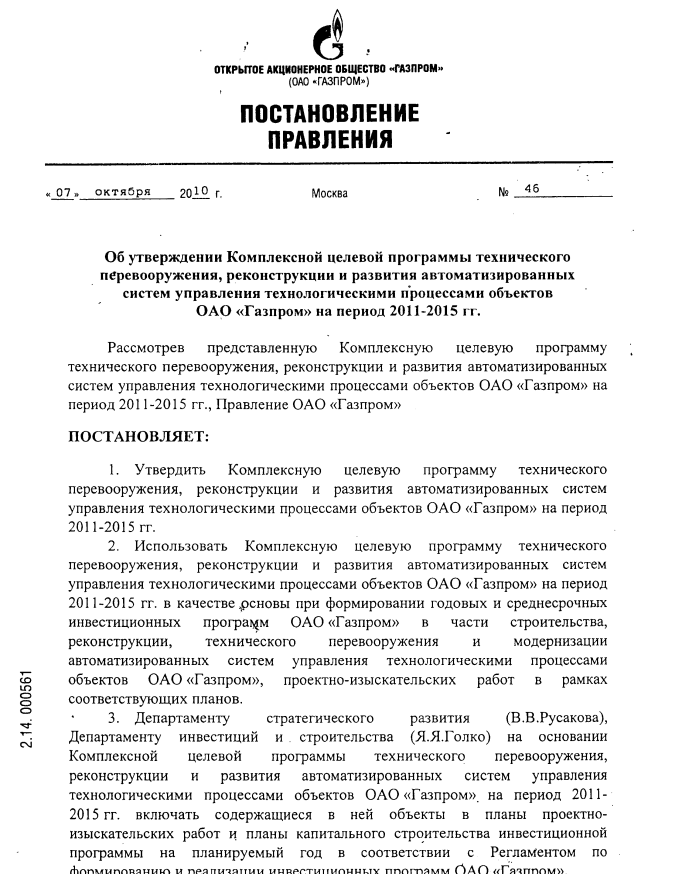 8
8
г.Казань -2017г.
Совещание специалистов дочерних обществ ПАО «Газпром» по вопросам эксплуатации ГРС
Мероприятия КЦП _ООО «Газпром трансгаз Казань» Казань
9
г.Казань -2017г.
Совещание специалистов дочерних обществ ПАО «Газпром» по вопросам эксплуатации ГРС
Оснащенность современными САУ ГРС
198 ГРС
198 ГРС
10
г.Казань -2017г.
Совещание специалистов дочерних обществ ПАО «Газпром» по вопросам эксплуатации ГРС
СПАСИБО ЗА ВНИМАНИЕ!
11
г.Казань -2017г.